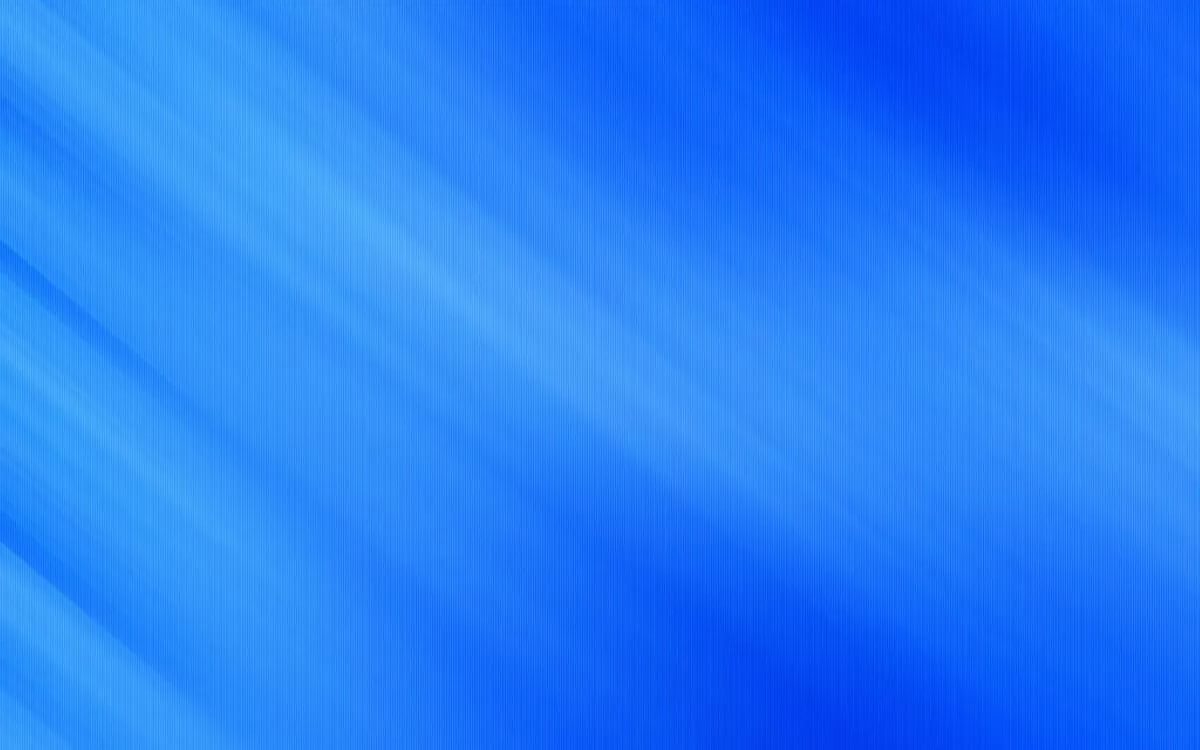 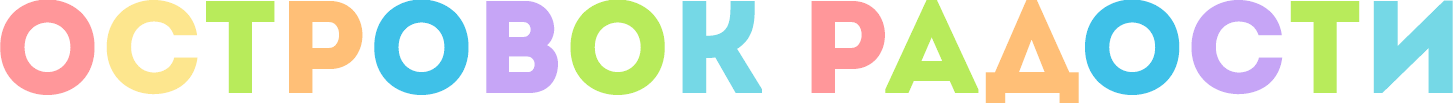 на базе инклюзивного пространства ГБОУ СОШ с. Георгиевка
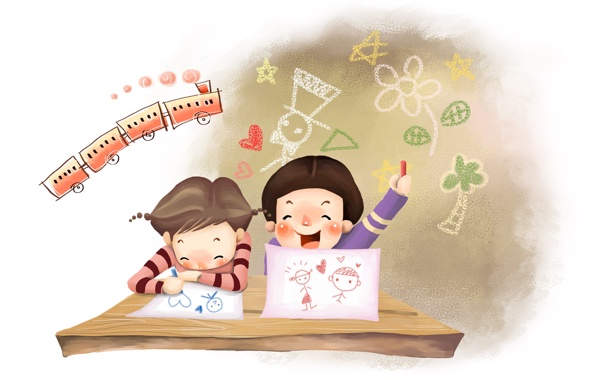 «Психолого-педагогическая практика адресной поддержки  и развития способностей детей с ограниченными возможностями здоровья, находящимися на индивидуальном обучении»
Актуальность. Дети с ОВЗ, находящиеся  на индивидуальном  обучении, не могут в полной мере, наряду с остальными школьниками, проявлять себя, участвовать в школьной жизни, общаться, полноценно социализироваться. Но, они способны ощутить себя частью школьного сообщества, наделены способностями, нуждаются в помощи для раскрытия личностного потенциала и ощущения радости жизни.
Цель: поиск и апробация технологии адресной поддержки и развития способностей и личностного потенциала детей с ограниченными возможностями здоровья (ОВЗ), находящихся на индивидуальном обучении.
Задачи: 
1. Выявить интересы и способности детей с ОВЗ, находящихся на индивидуальном обучении.
2. Определить технологию адресной поддержки и развития способностей и личностного потенциала детей.
3. Апробировать технологию работы с данной категорией детей.
4. Обобщить и транслировать практику в другие образовательные организации.
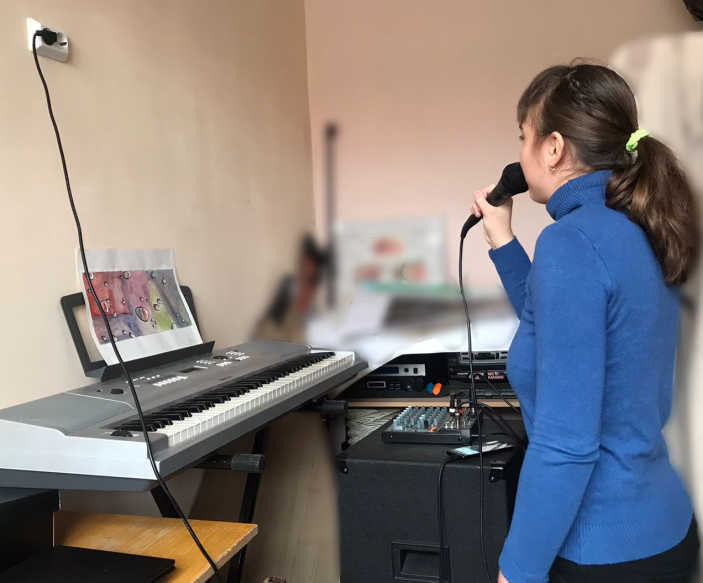 «Мы разные, но равные» - 
такой посыл объединил всех участников практики
Мастерские 
на базе инклюзивного пространства ГБОУ СОШ с.Георгиевка 

«Театр и музыка»
 «Робототехника» 
«Игровые технологии»
«Продуктивно-творческая деятельность»
Квест «Проба сил»
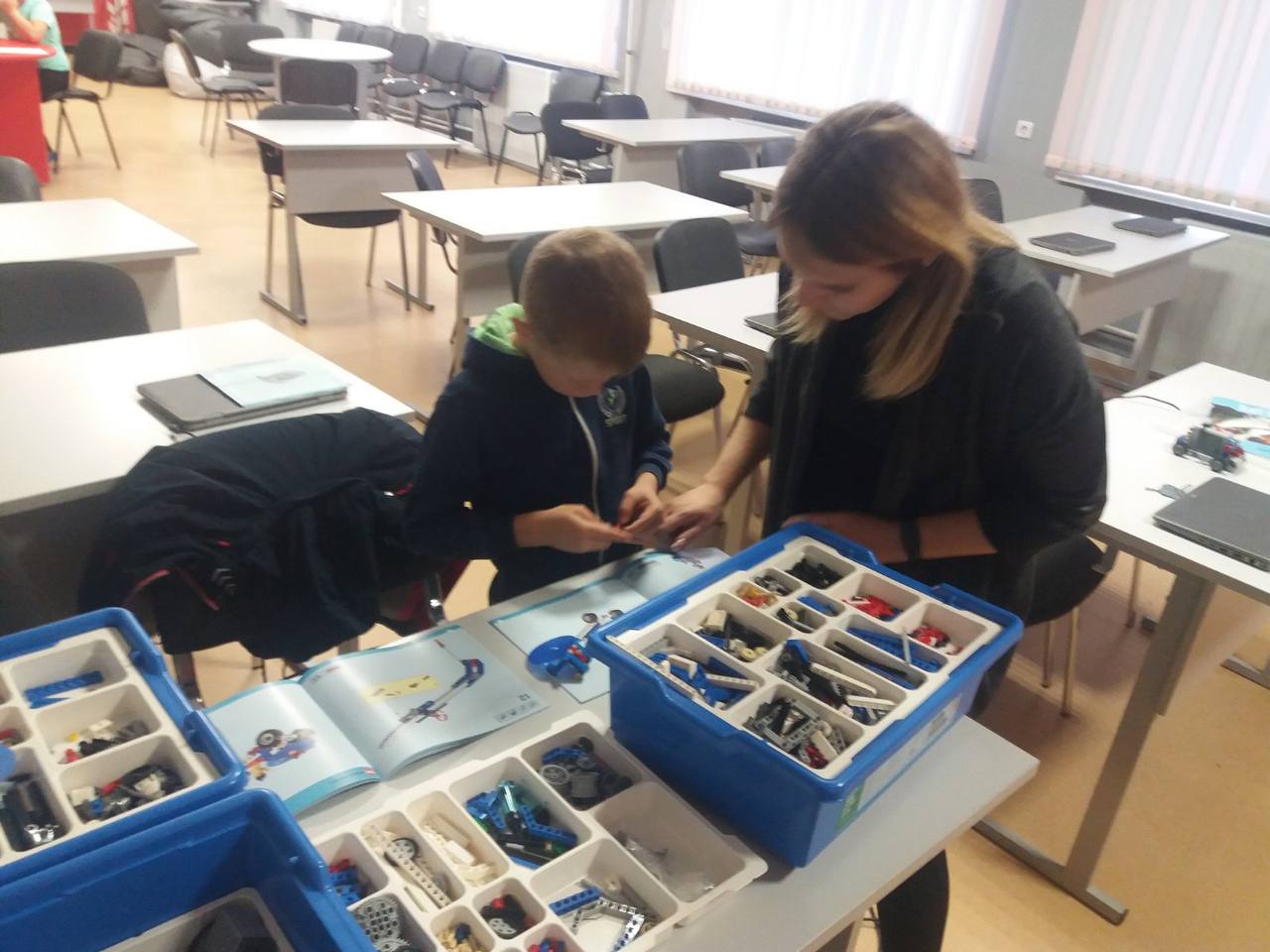 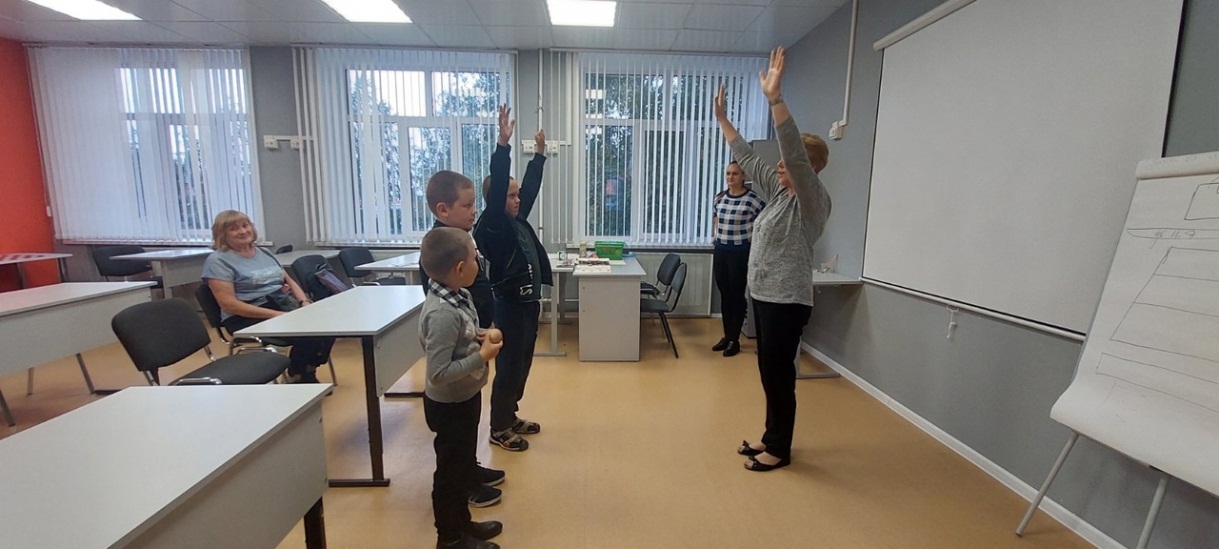 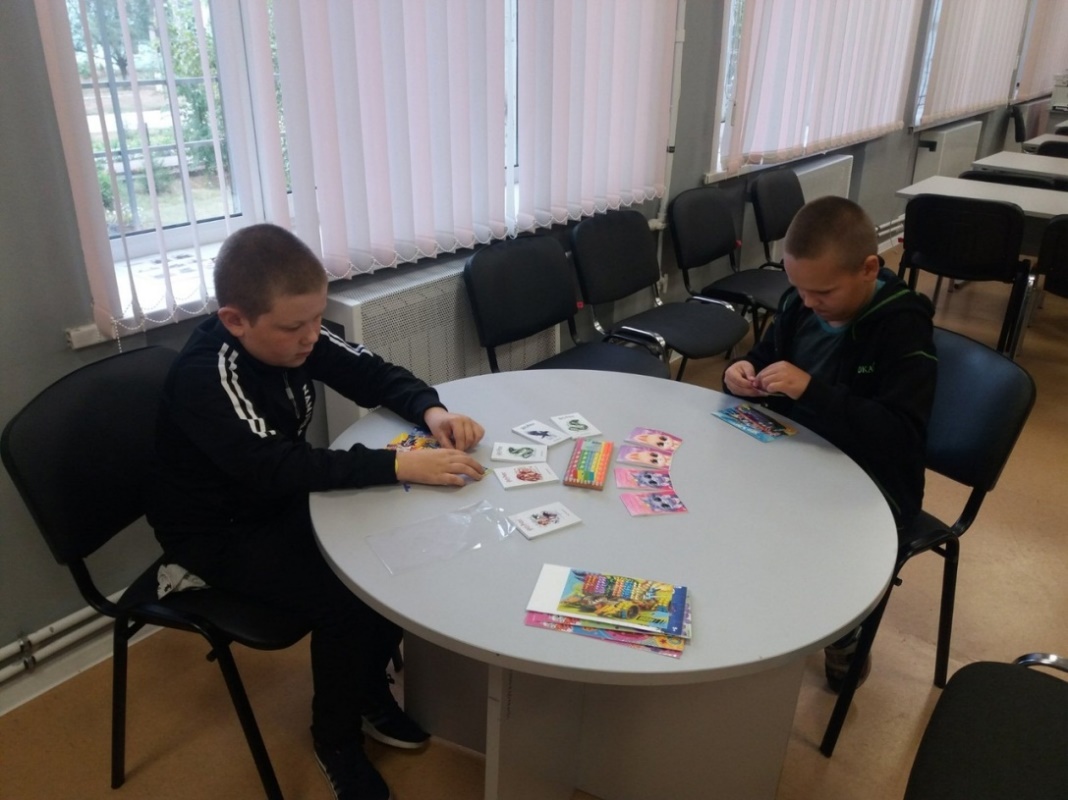 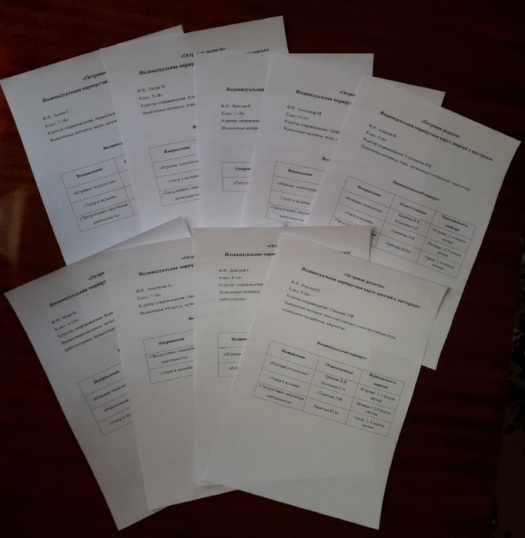 «Театр и музыка»
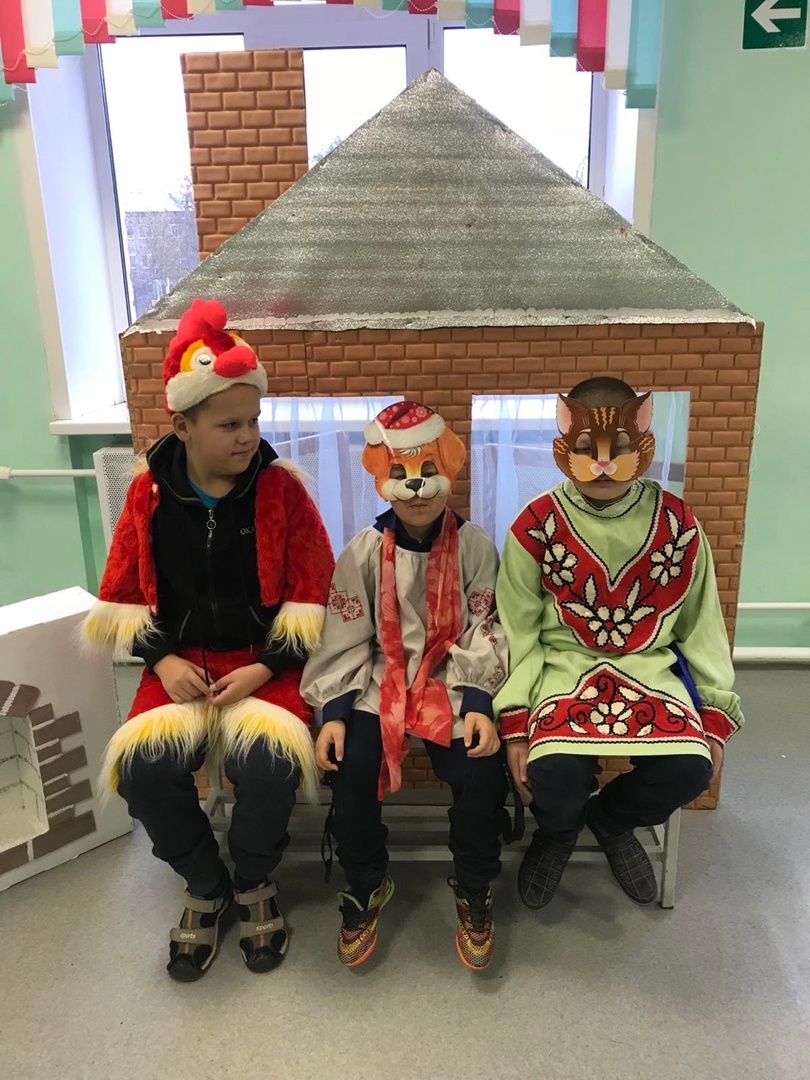 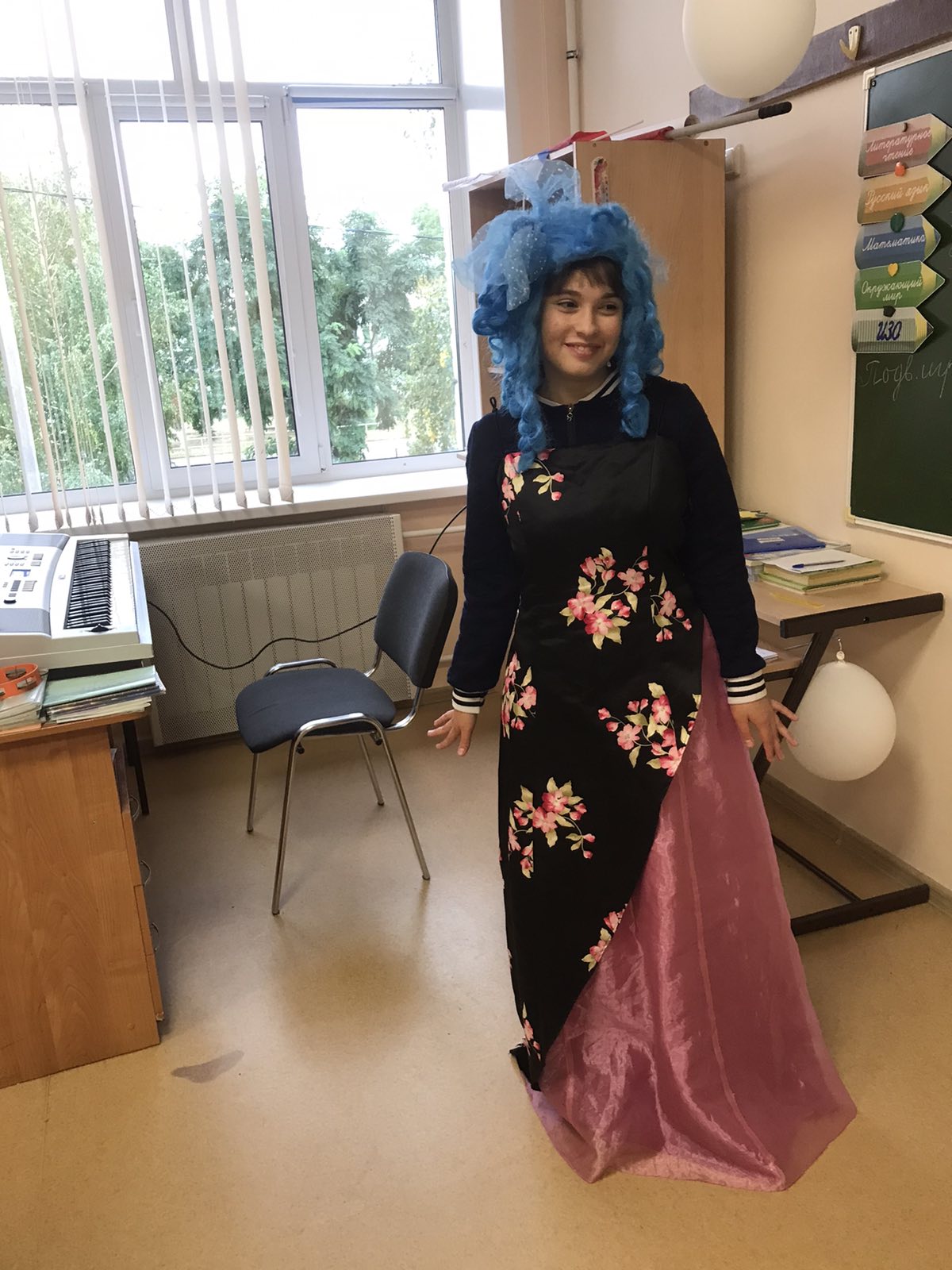 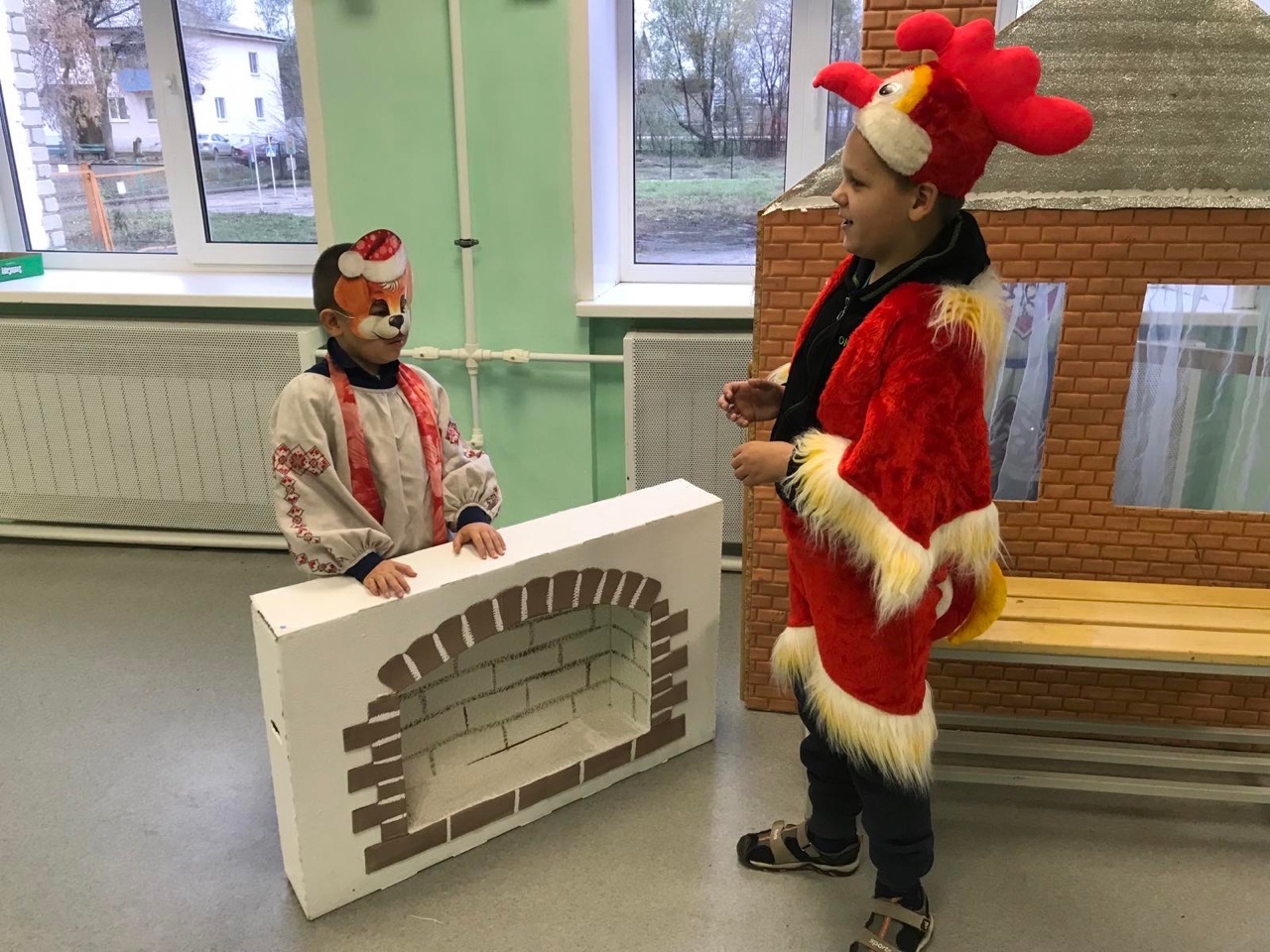 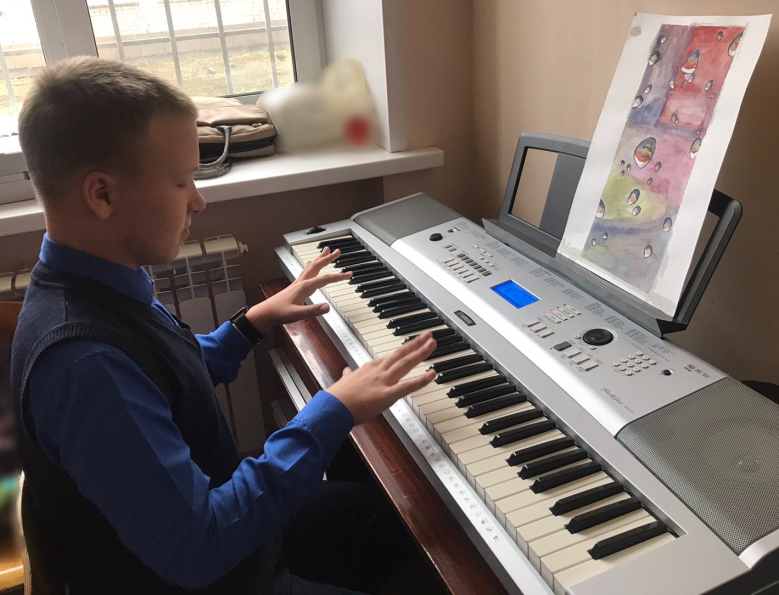 «Робототехника»
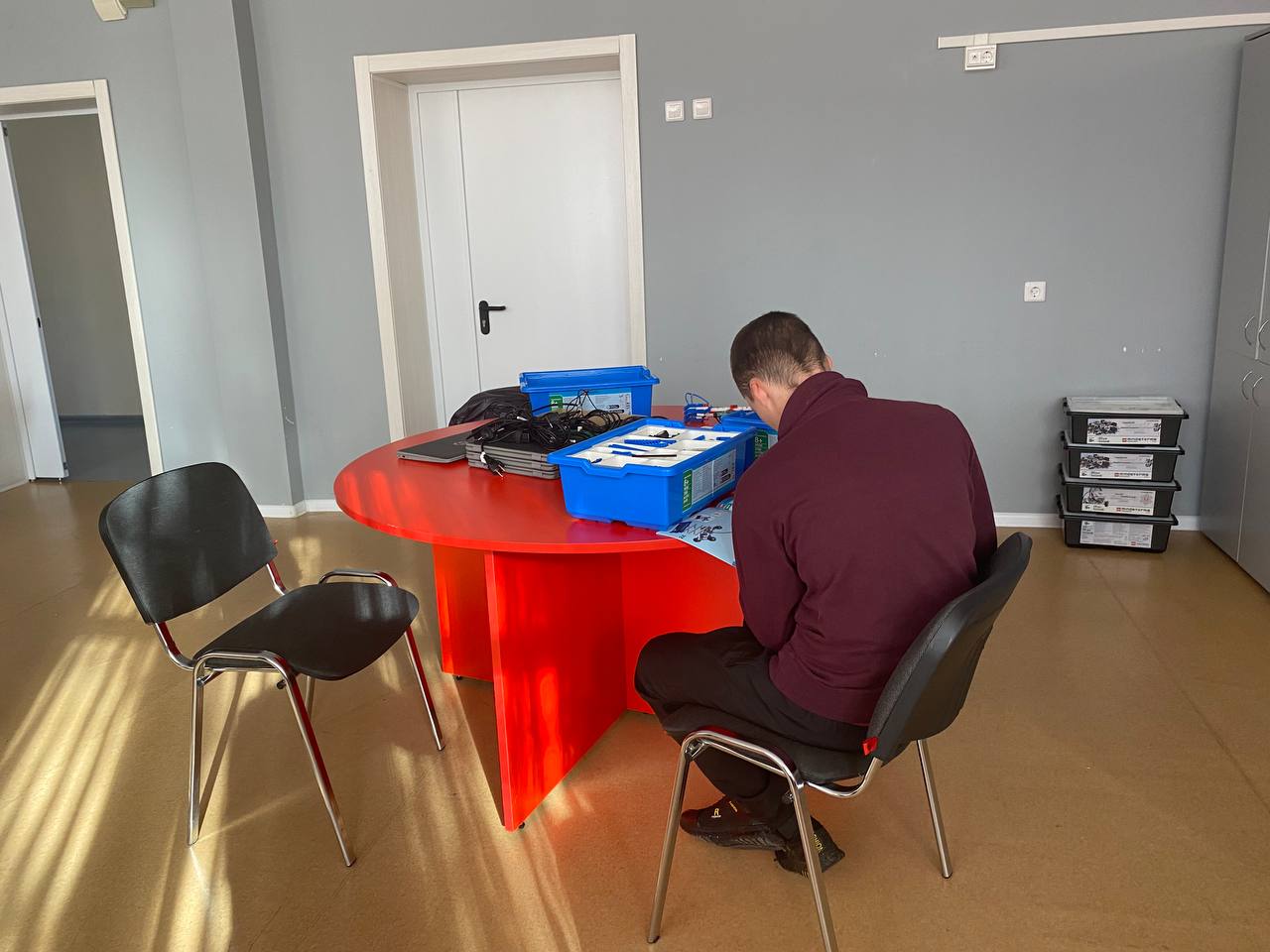 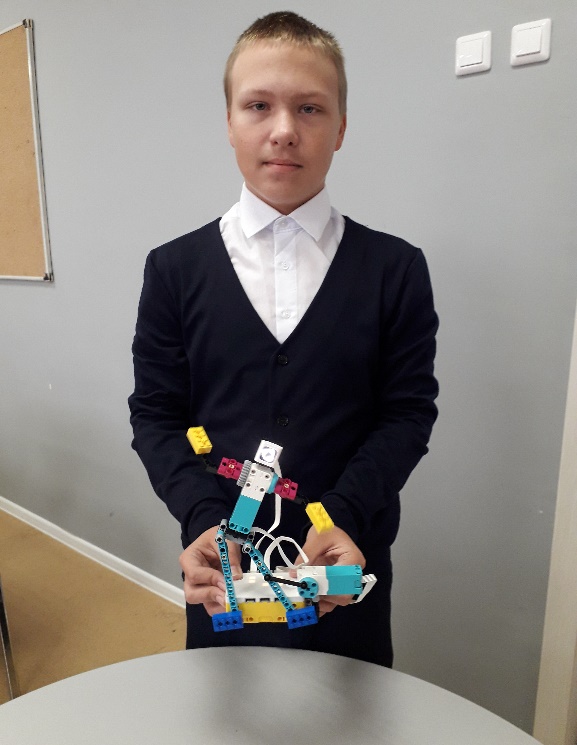 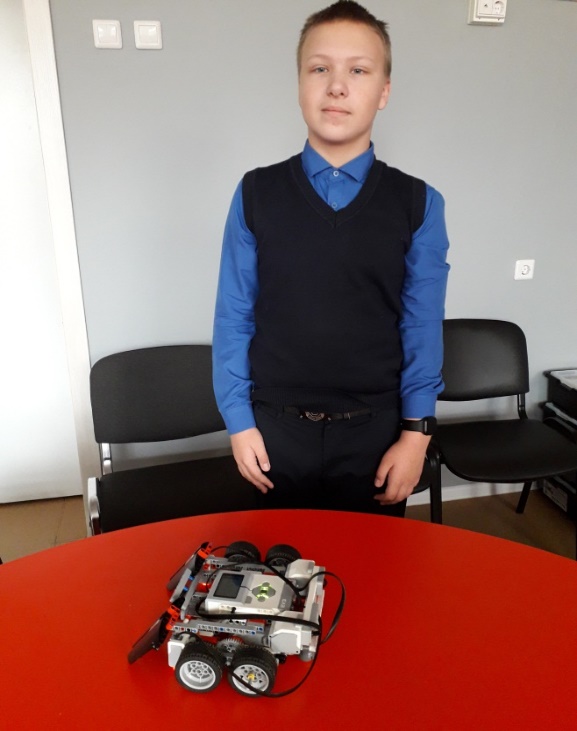 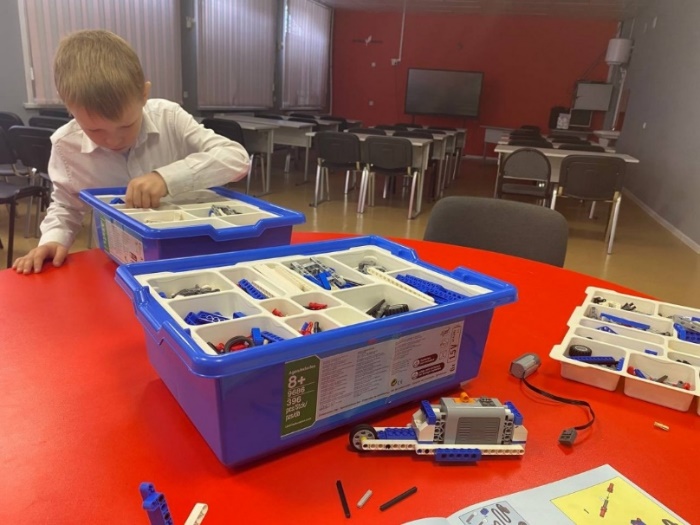 «Игровые технологии»
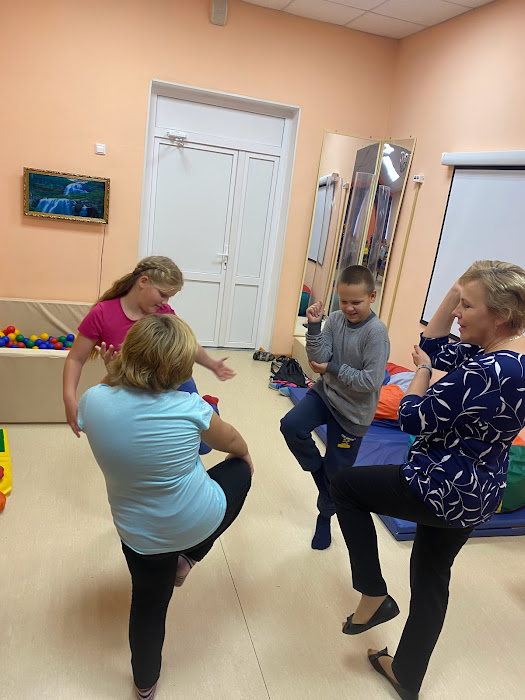 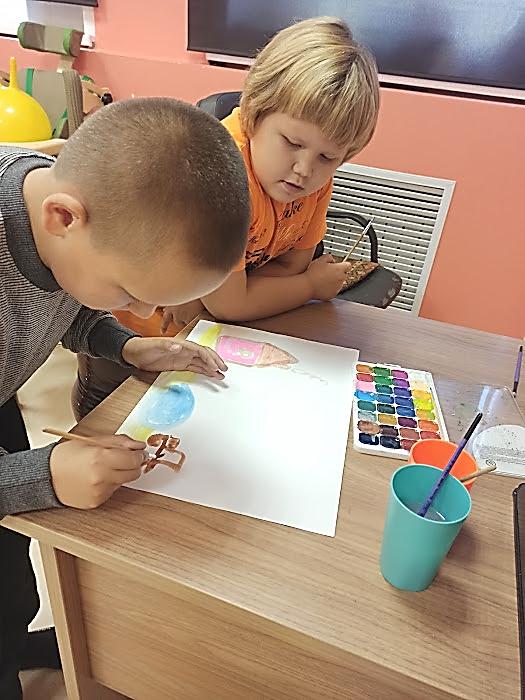 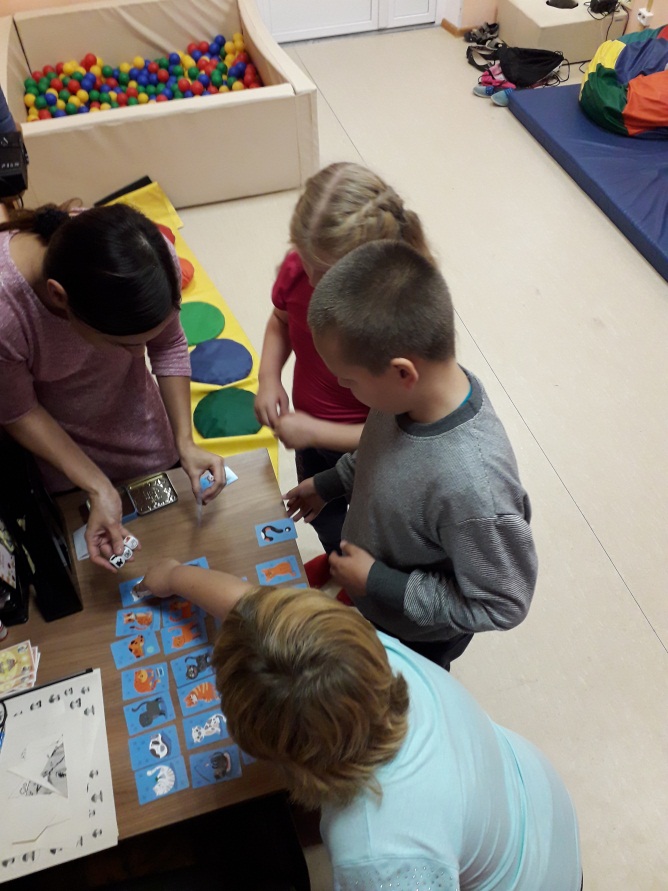 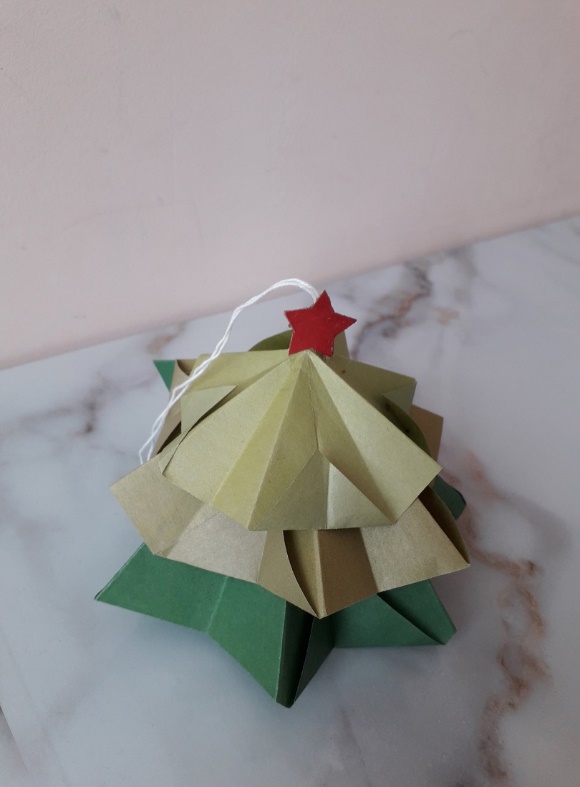 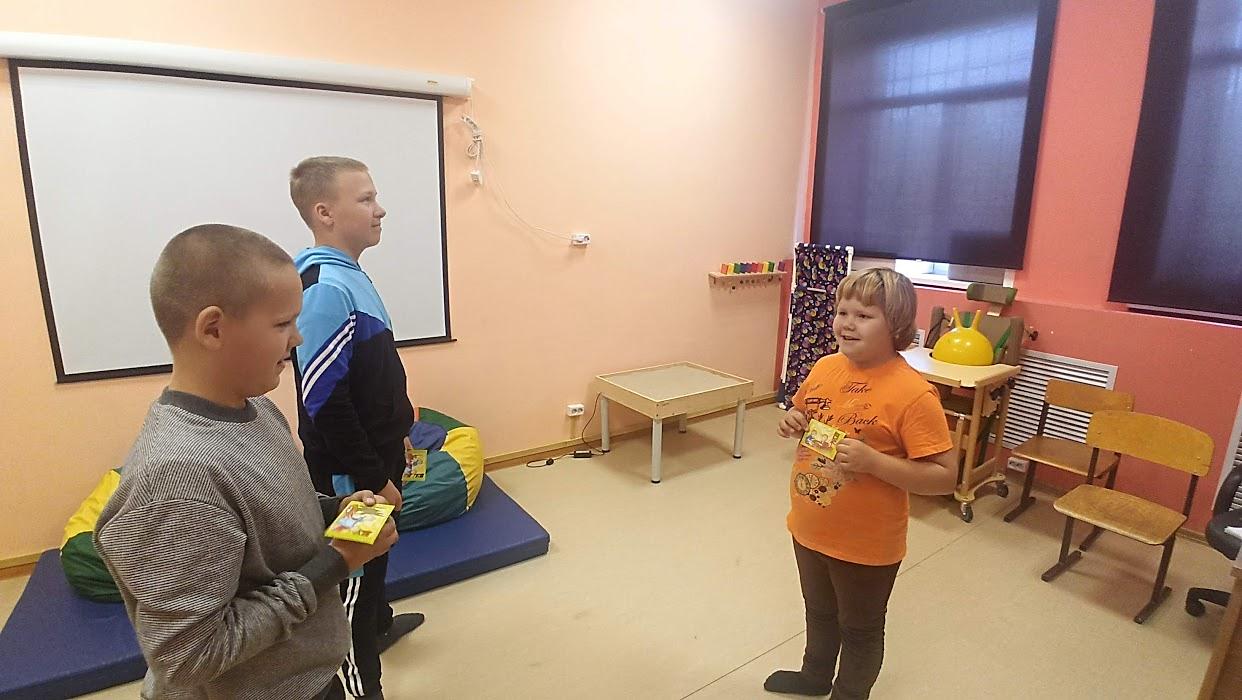 «Продуктивно-творческая 
деятельность»
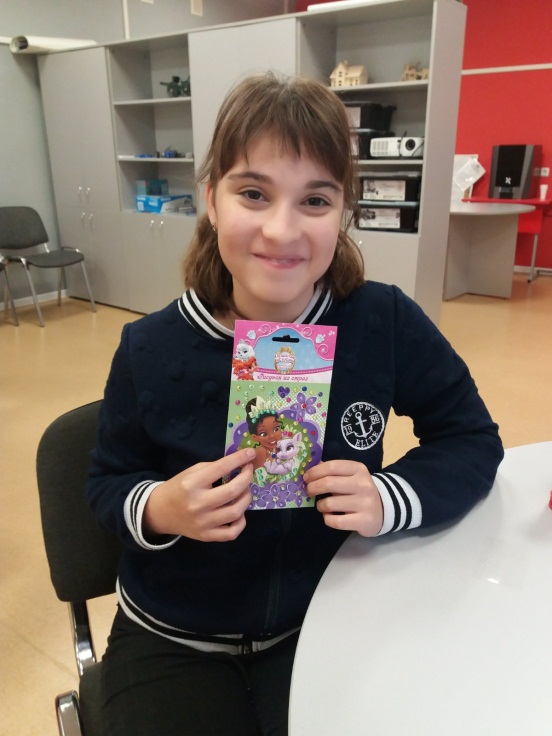 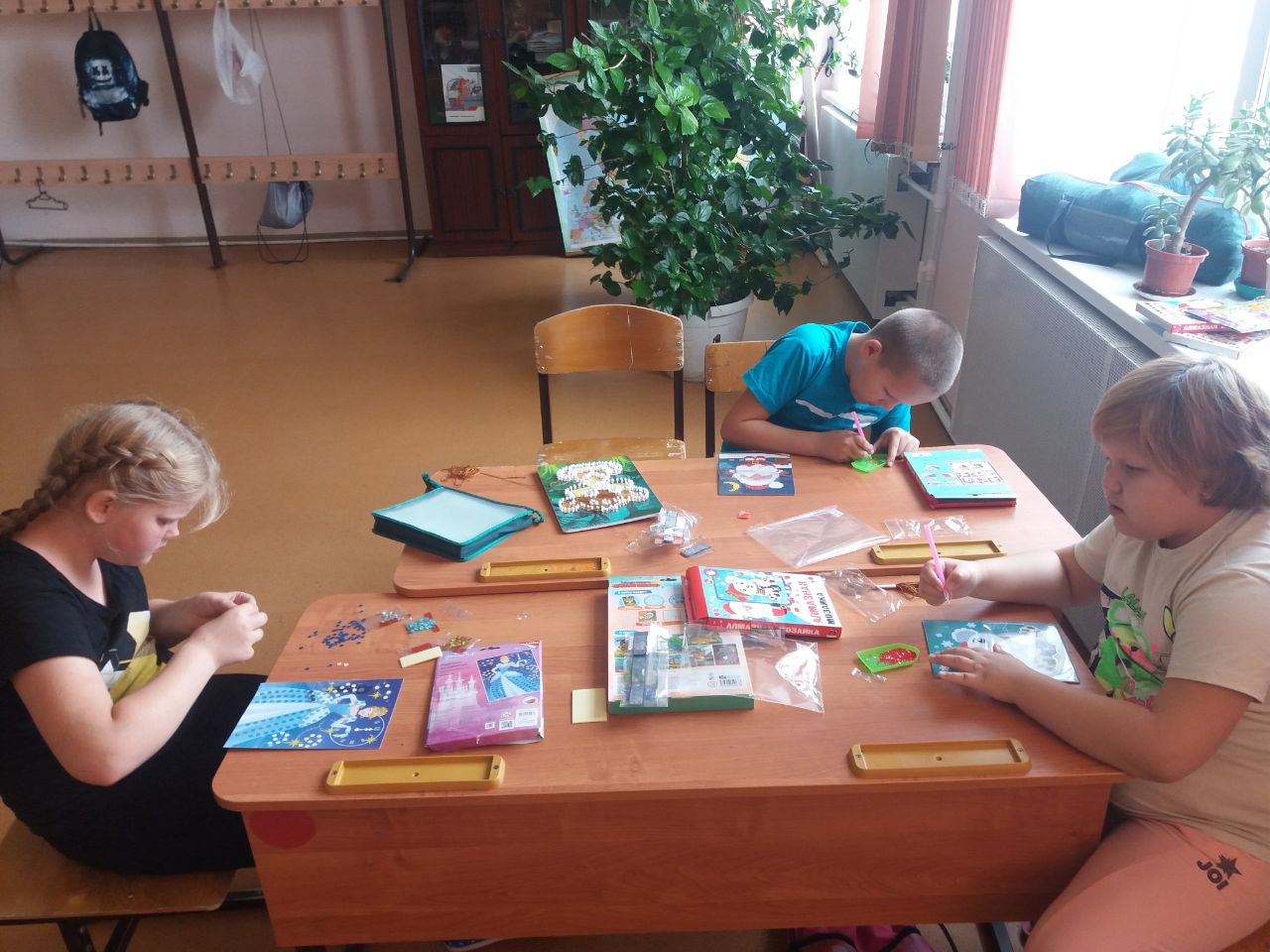 Дневники успеха
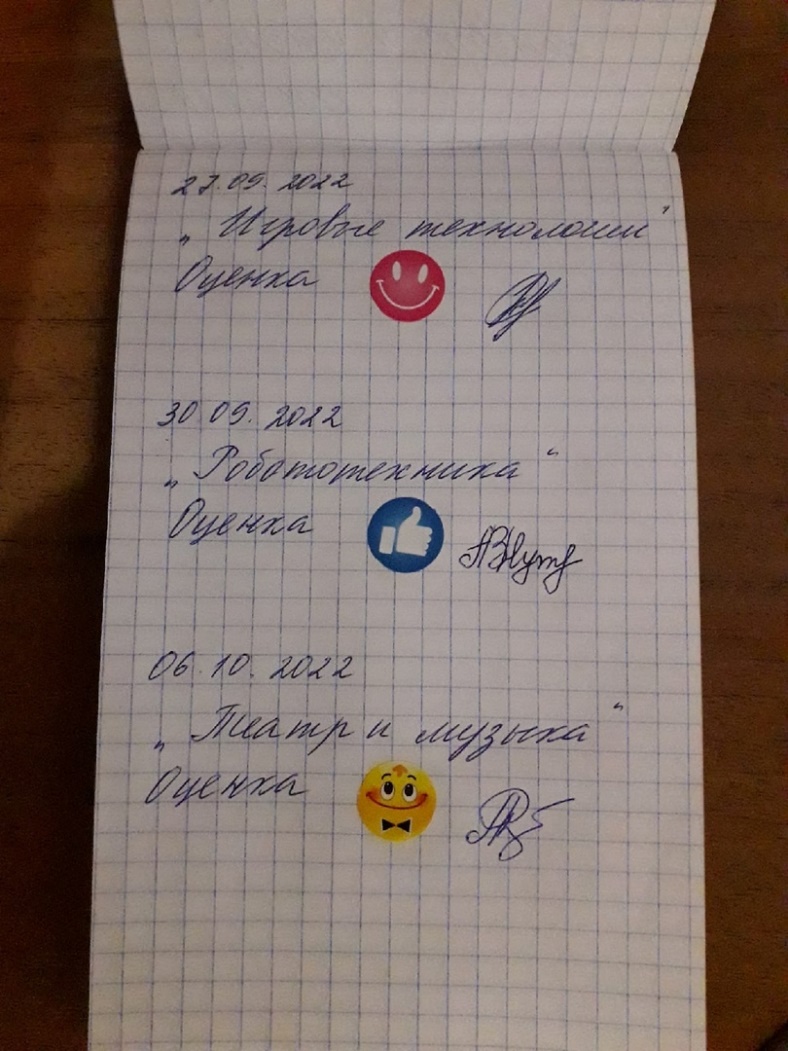 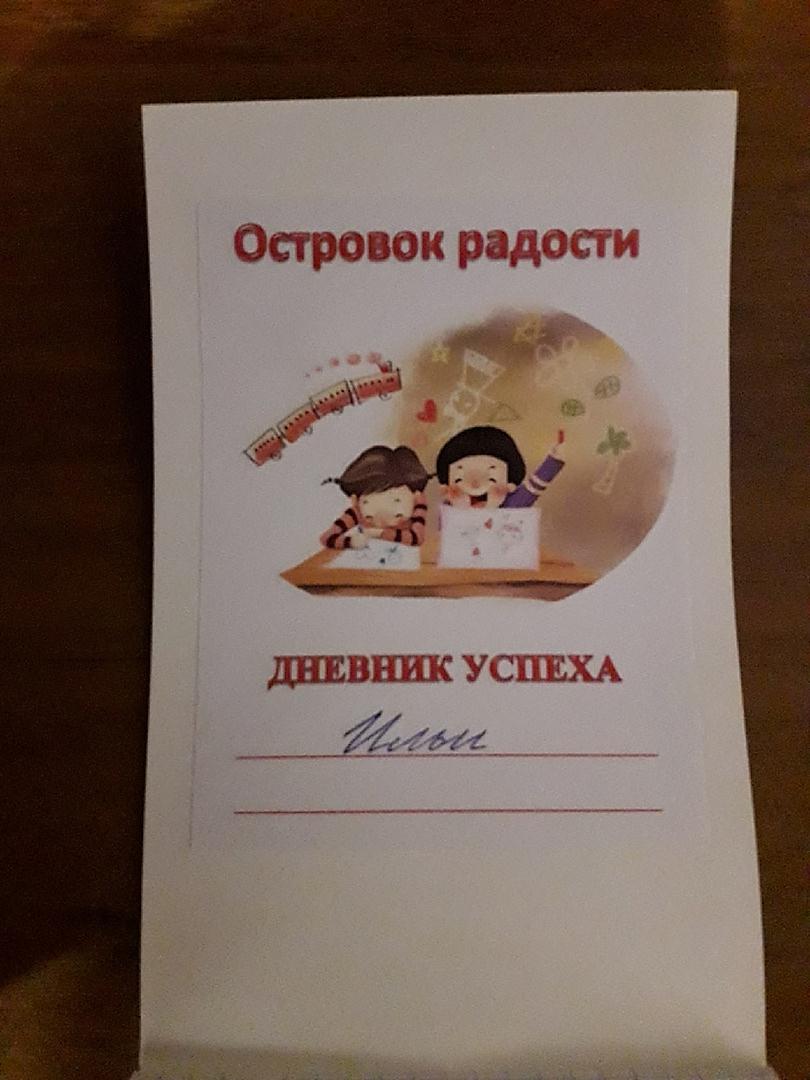 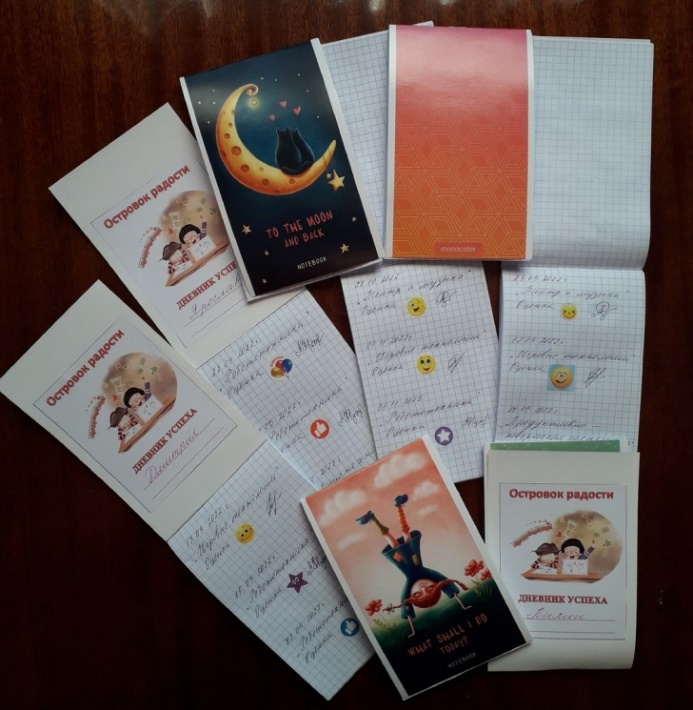 Конно-спортивный клуб
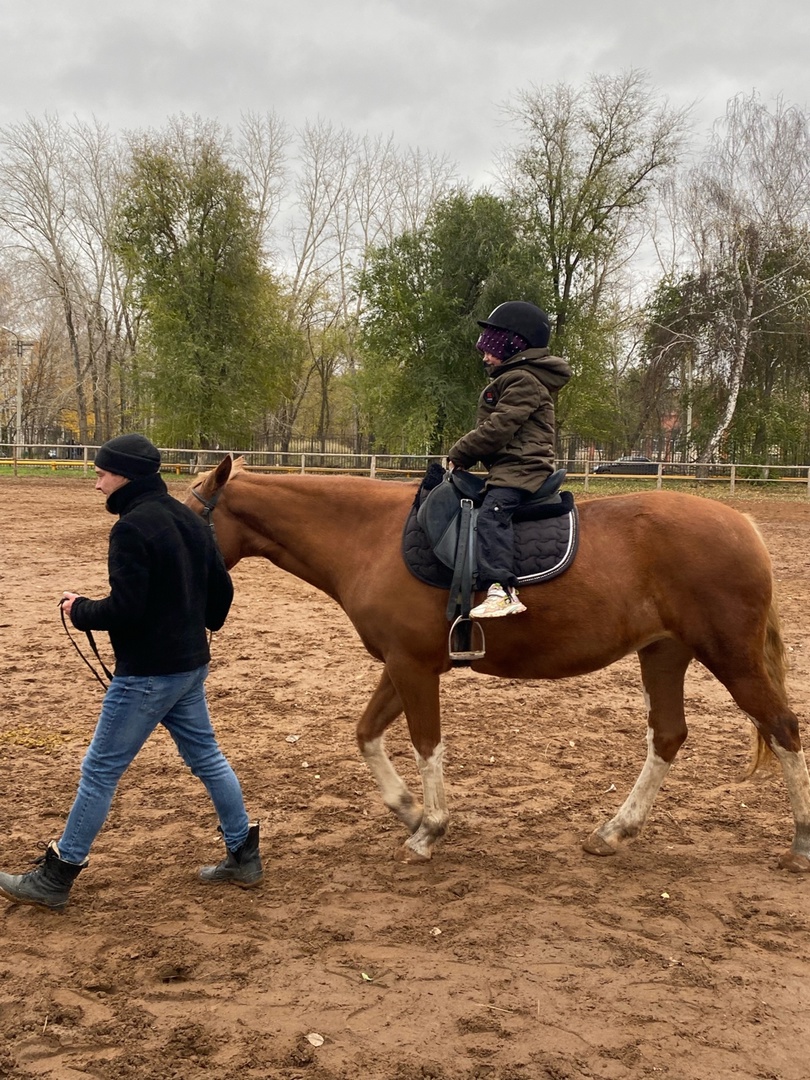 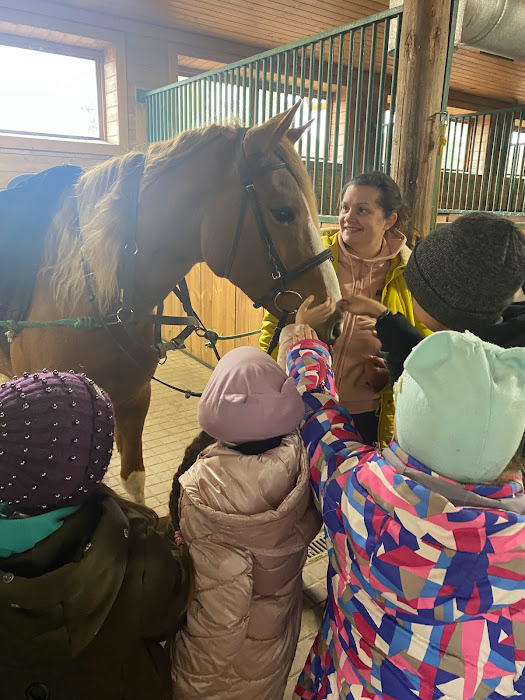 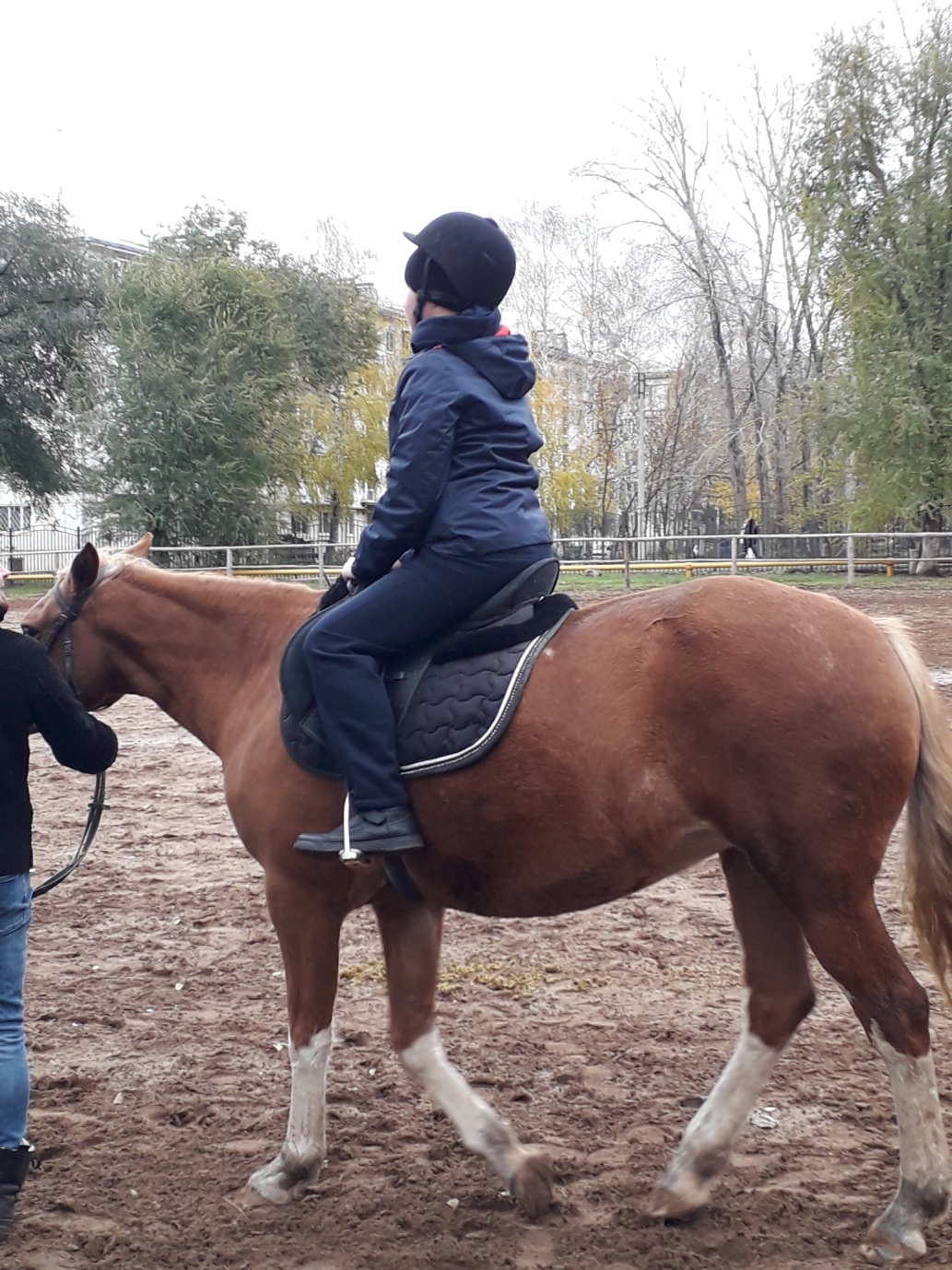 Пространство «Островок Радости»
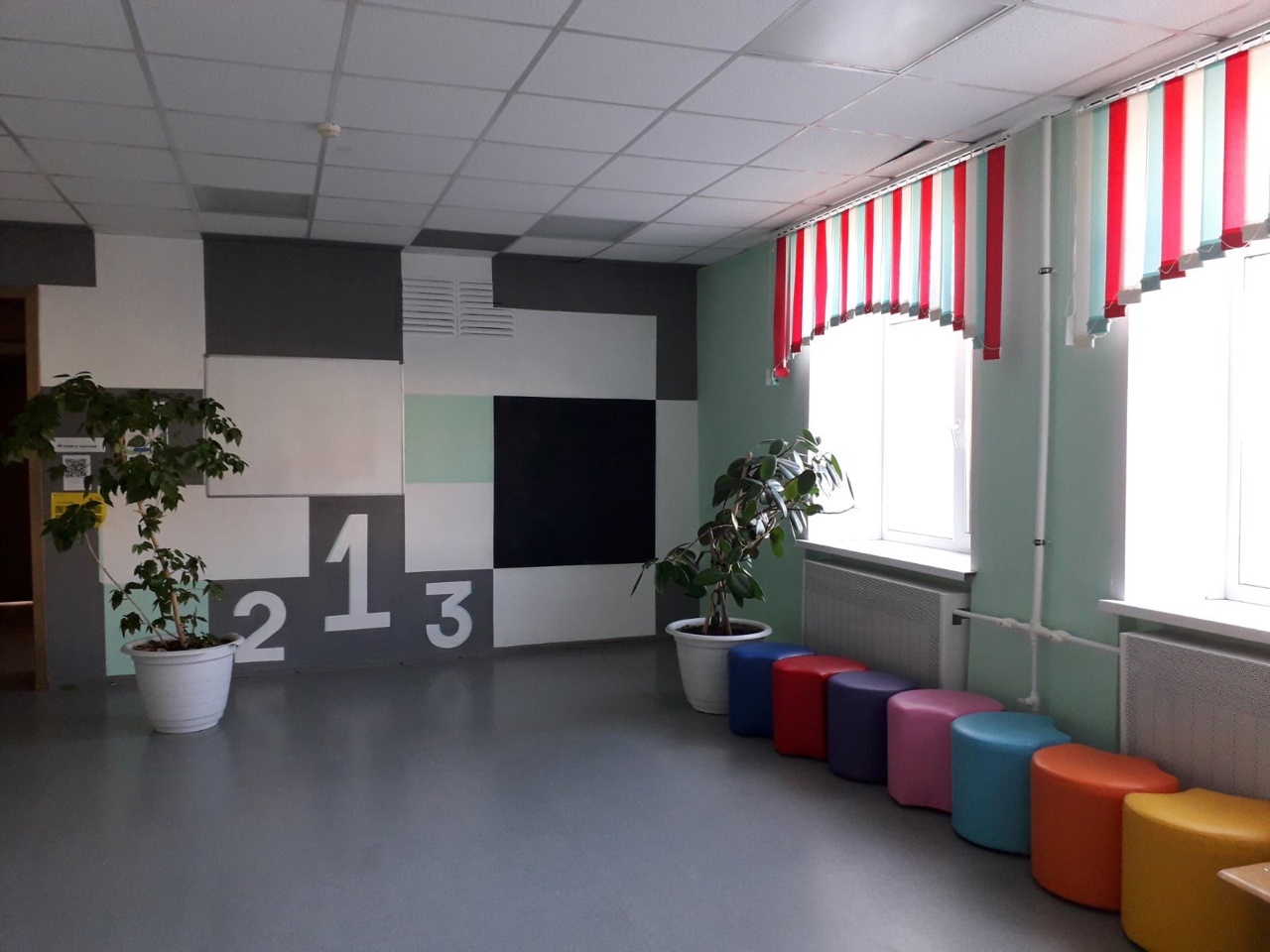 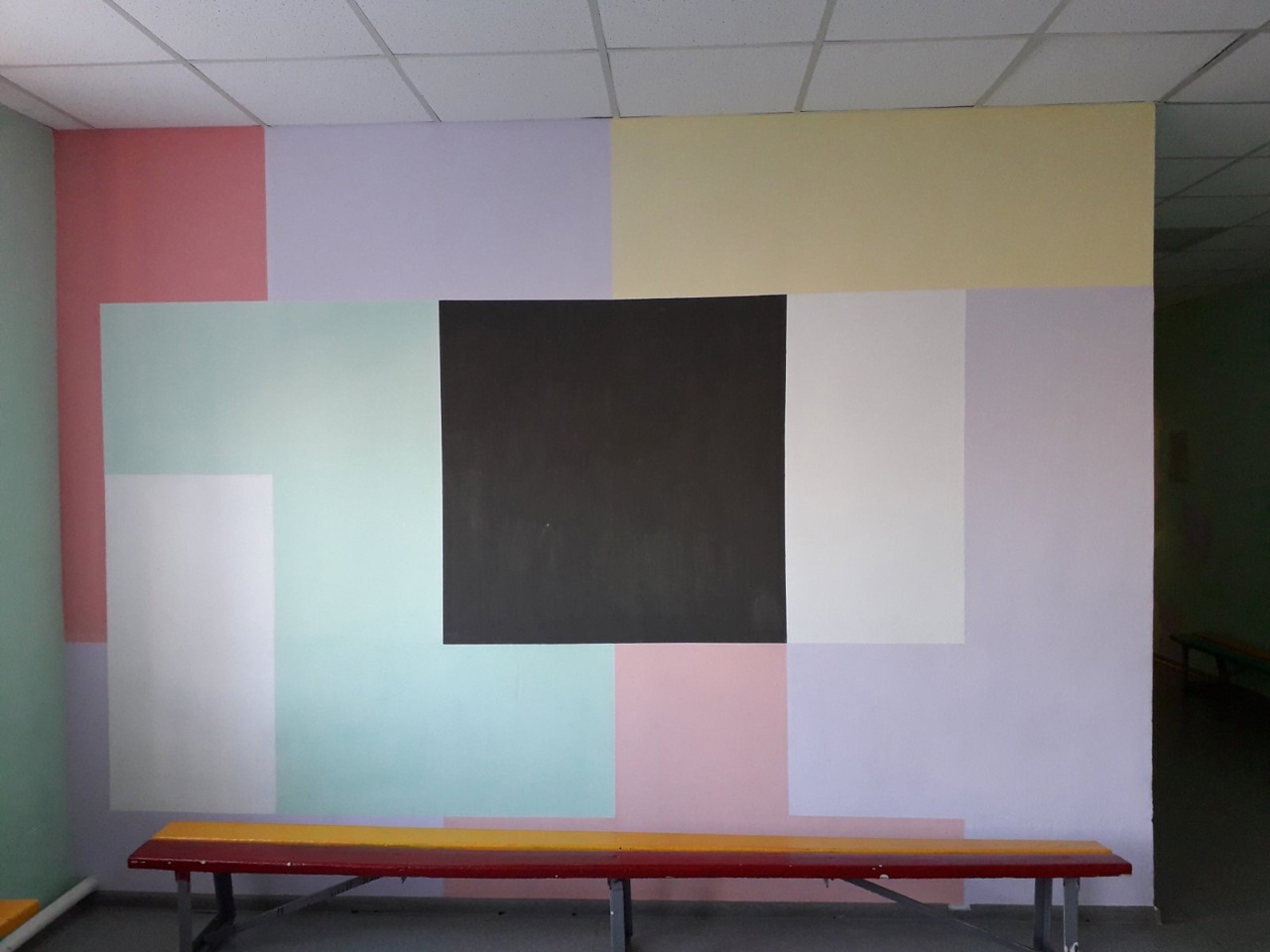 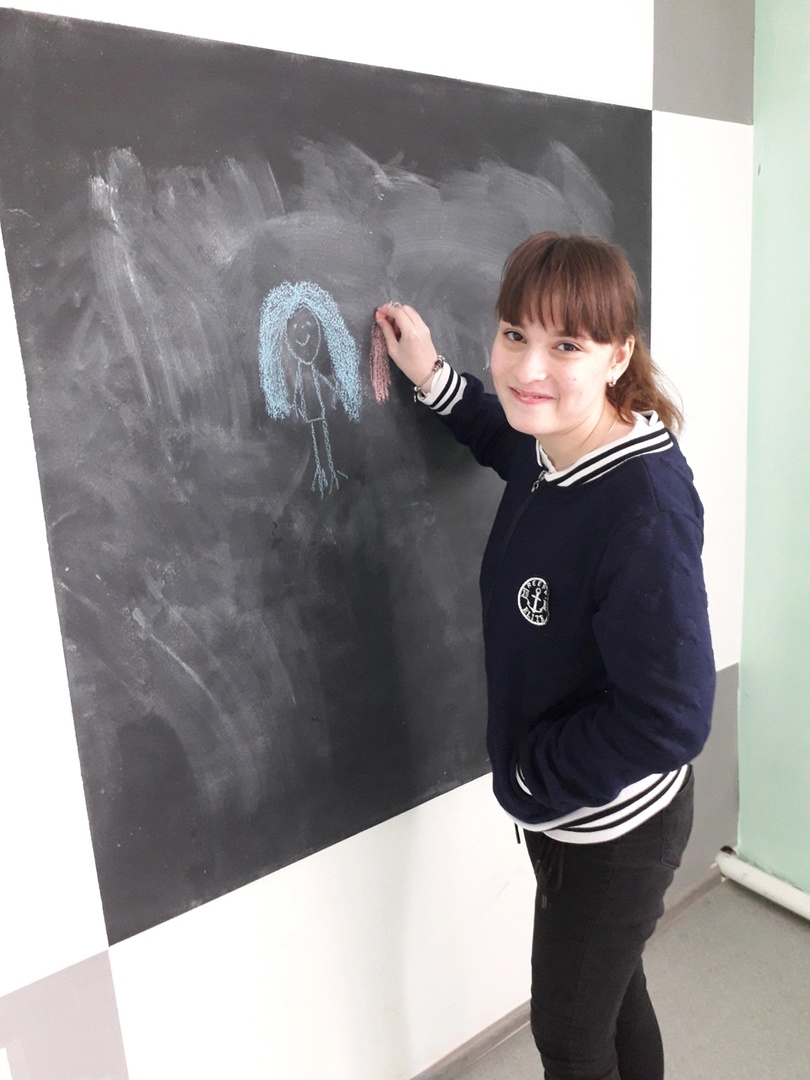 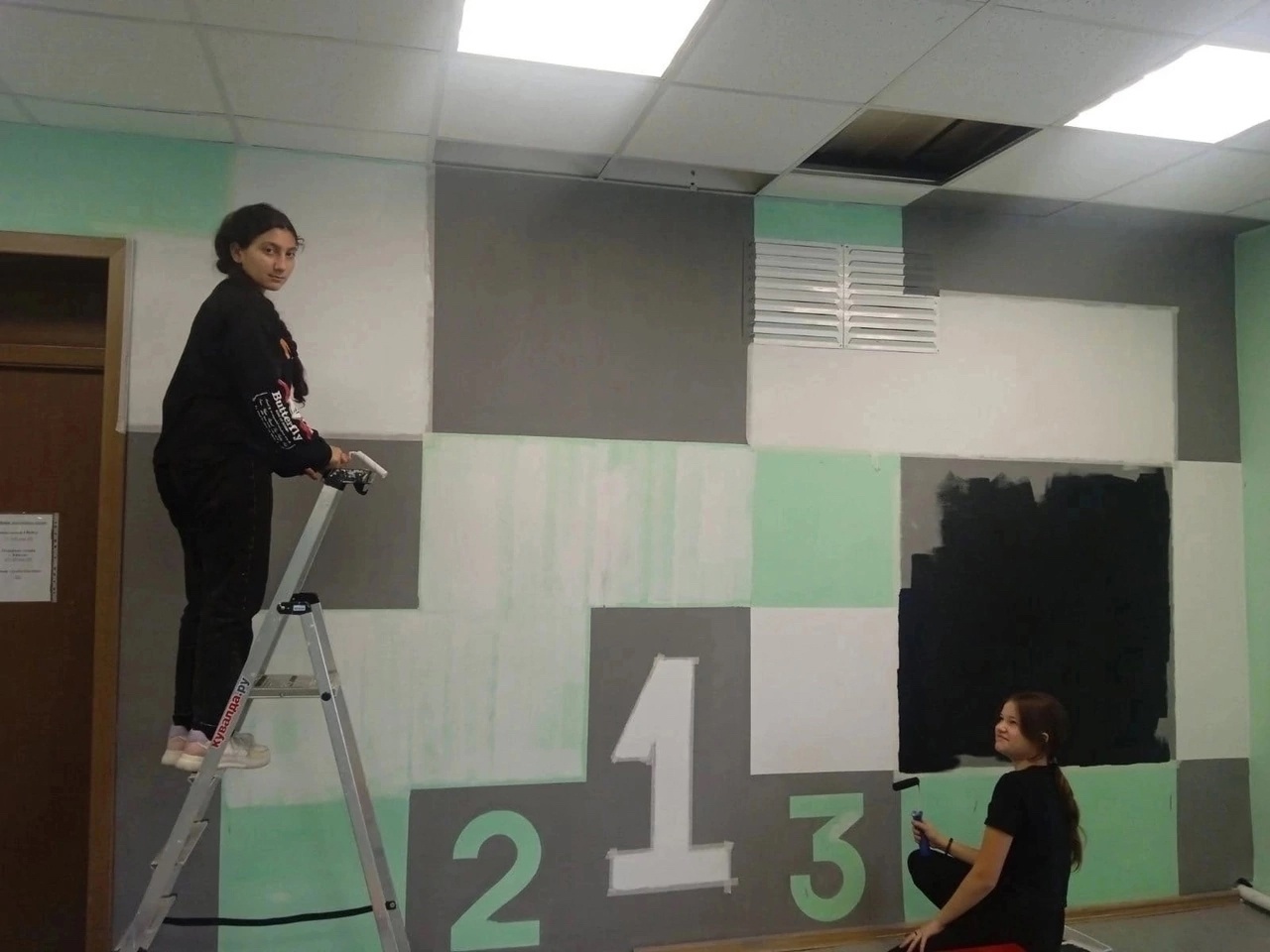 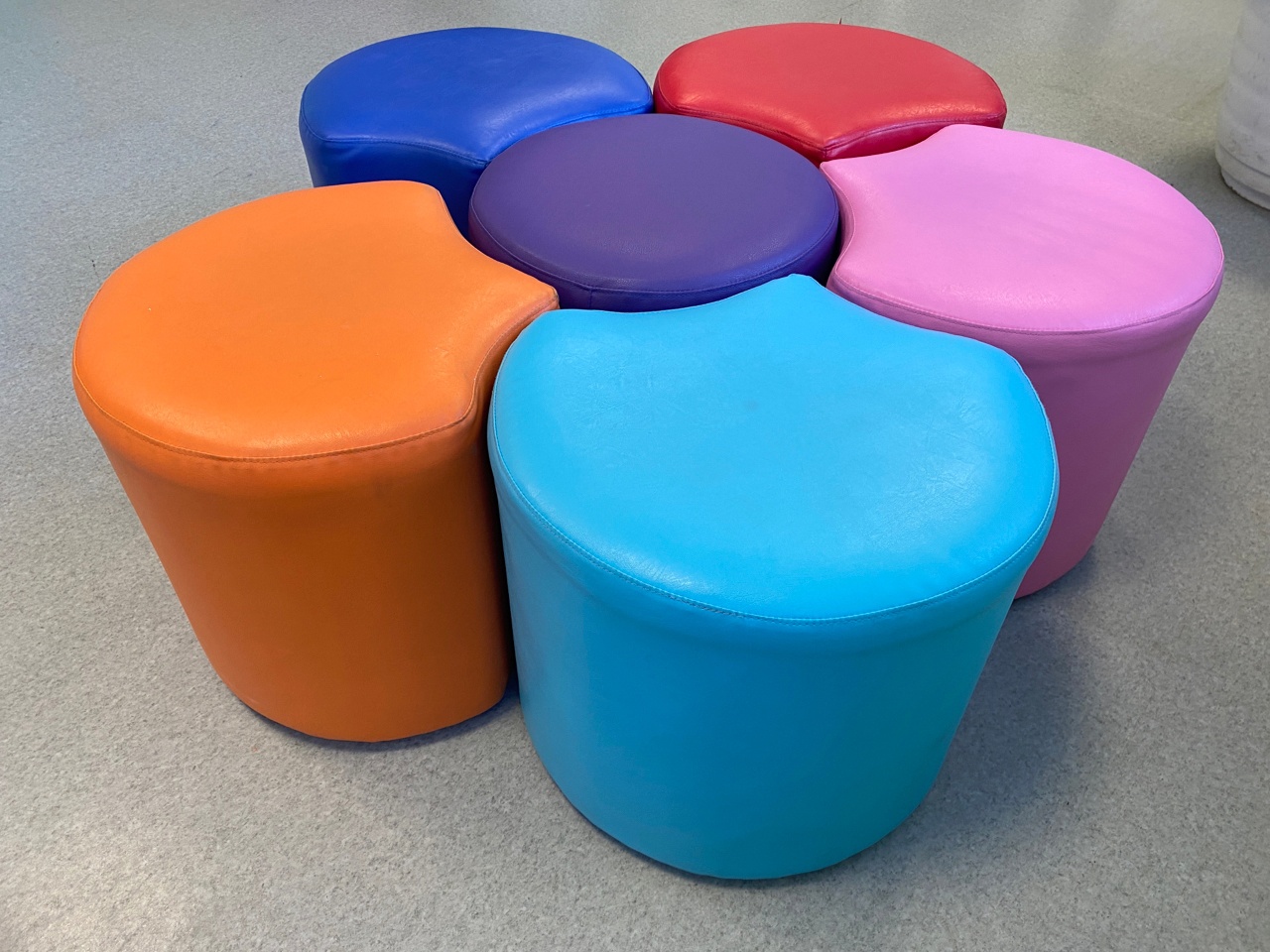 Продвижение практики 

Данная практика успешно прошла апробацию. 
Занятия с детьми продолжаются.
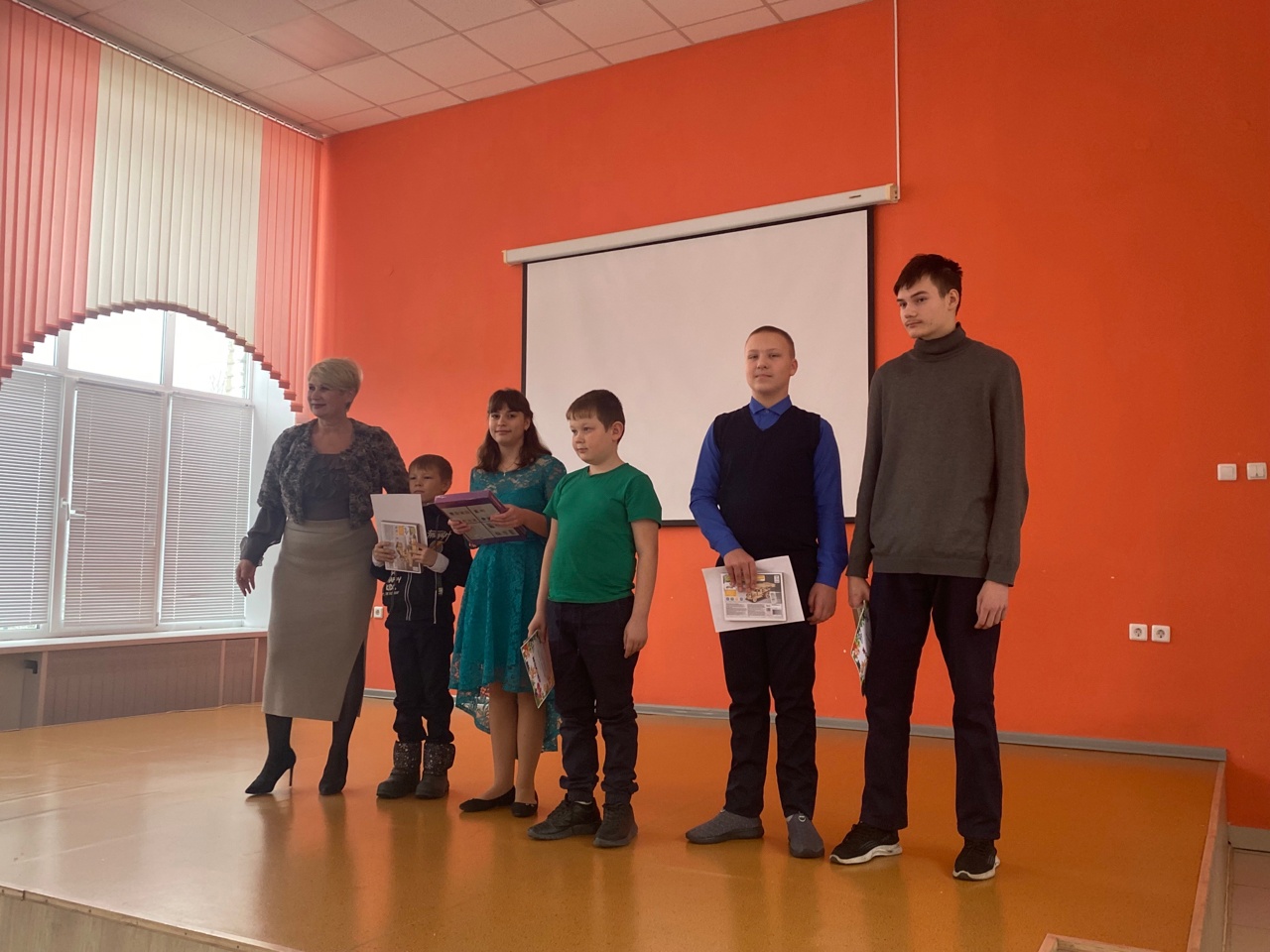 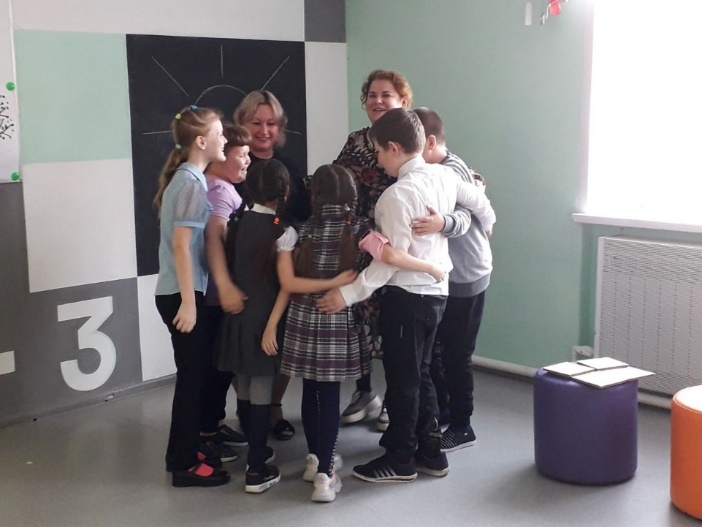 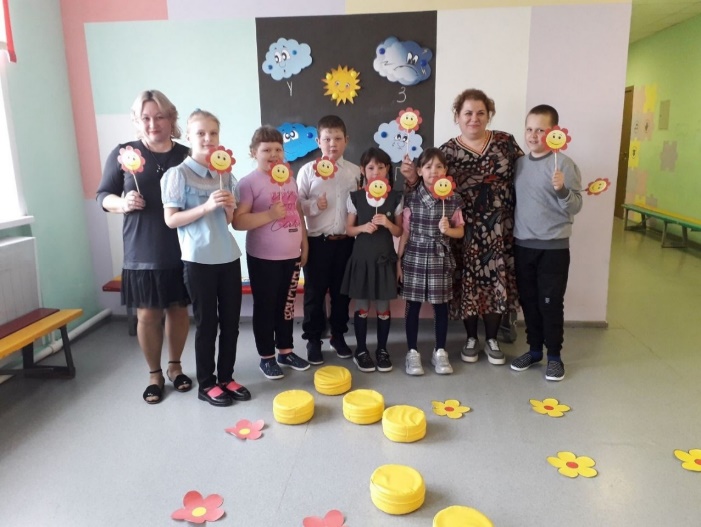 Мы заявляем о себе
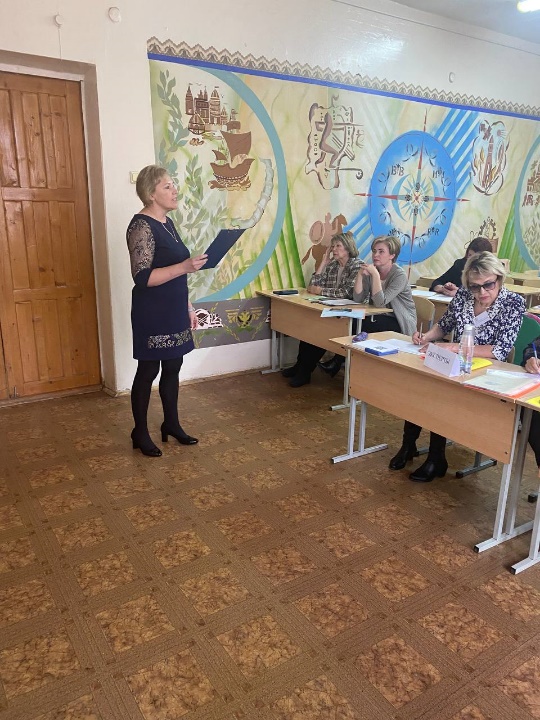 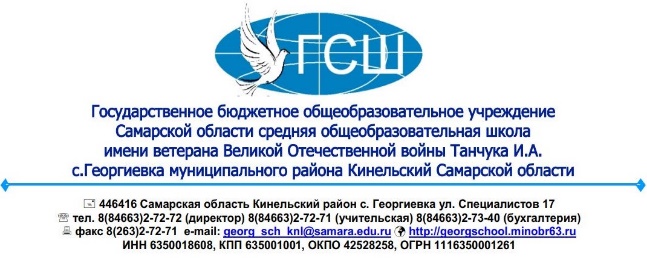 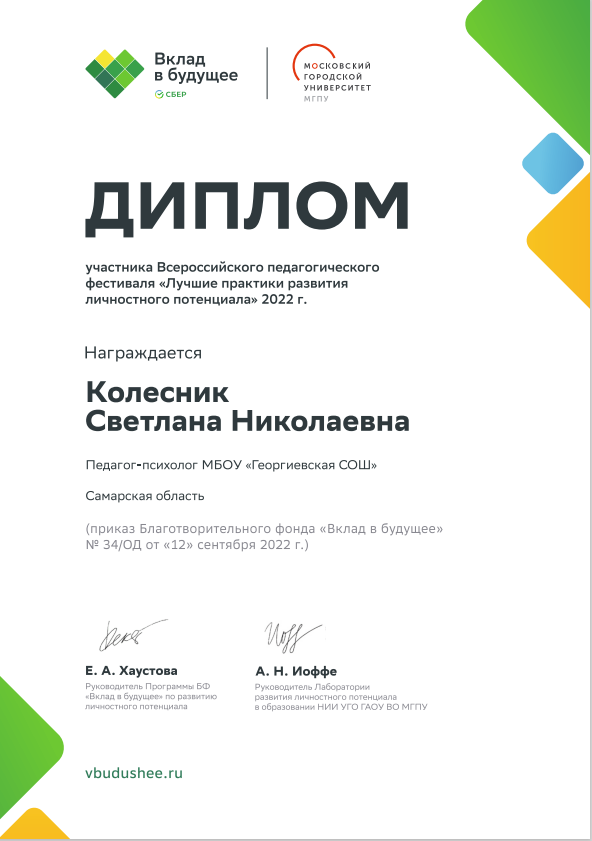 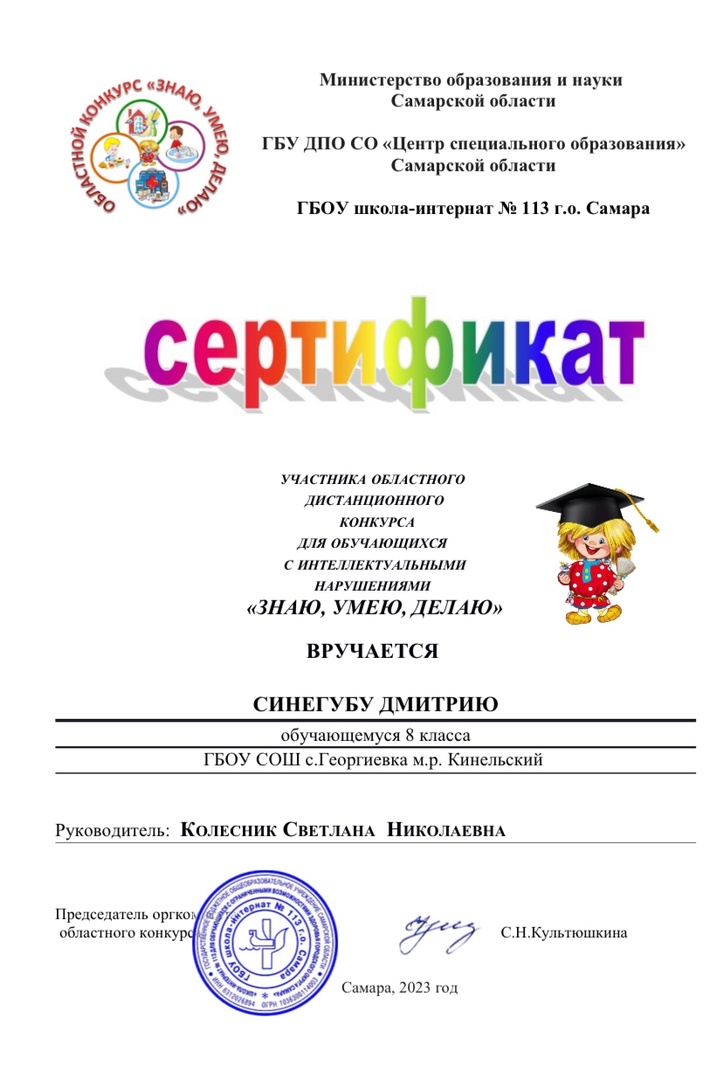 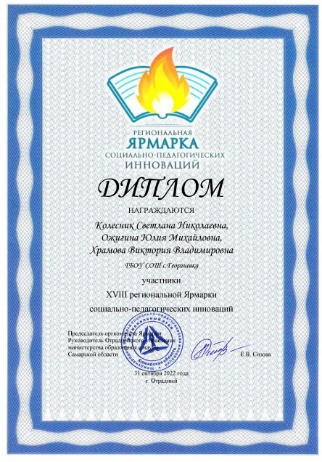 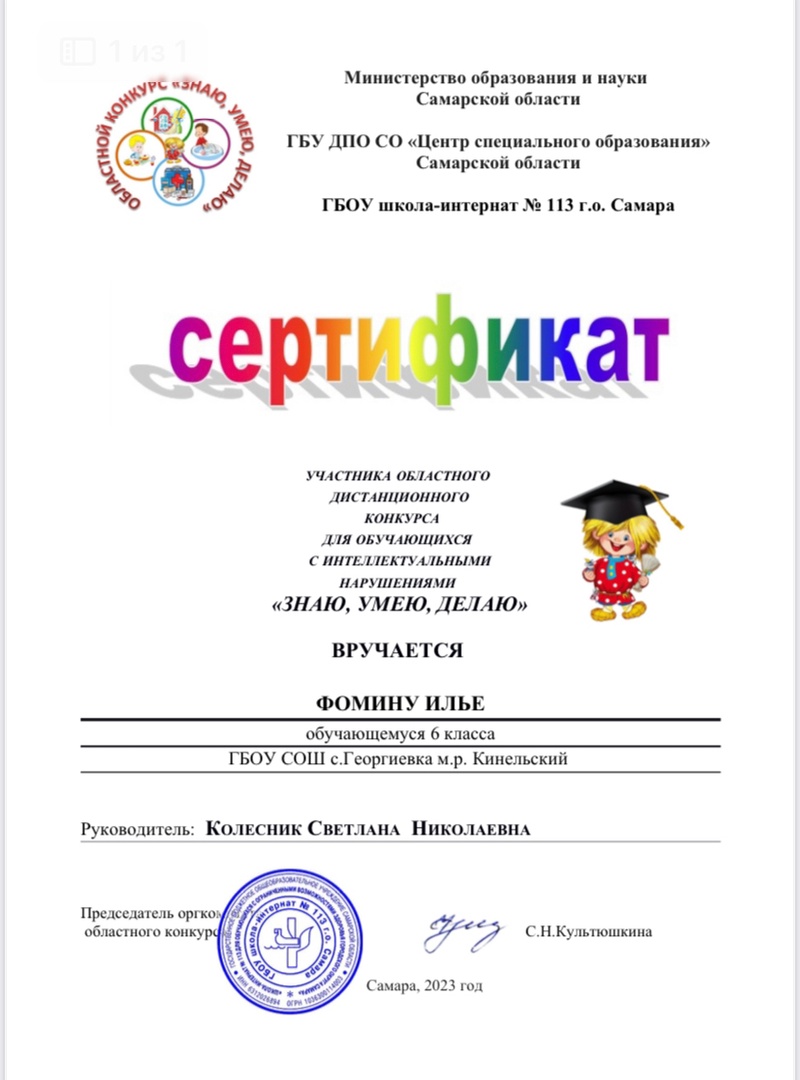 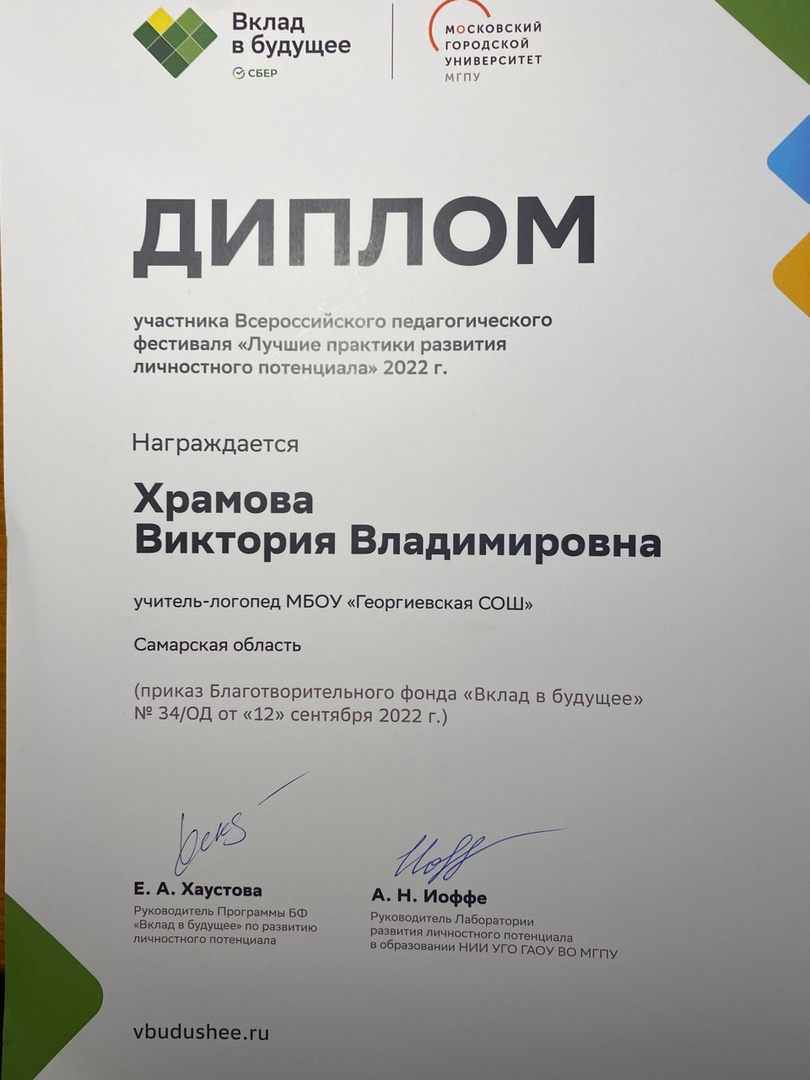 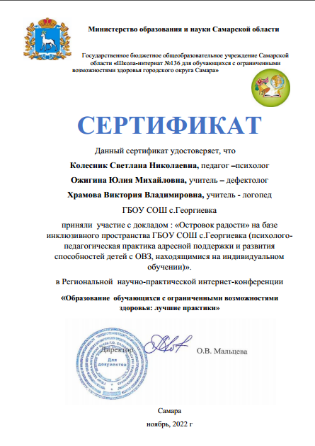 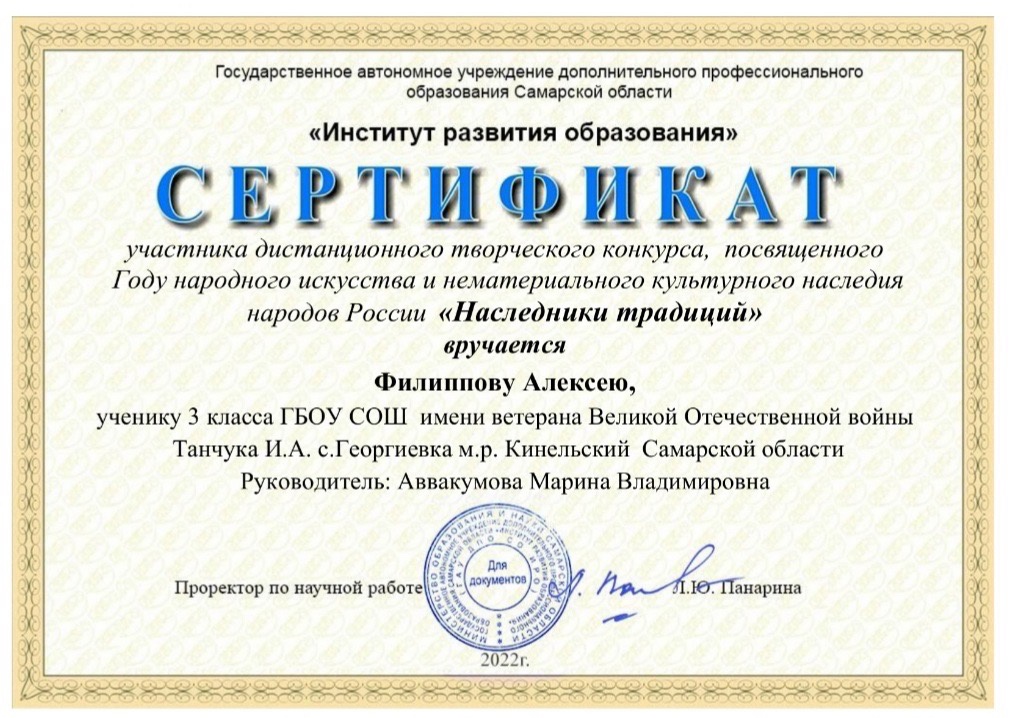 Благодарим за внимание!
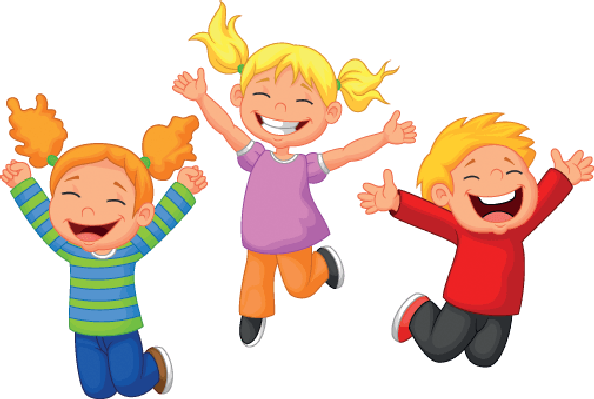